Angel playing Guitar (SH11)
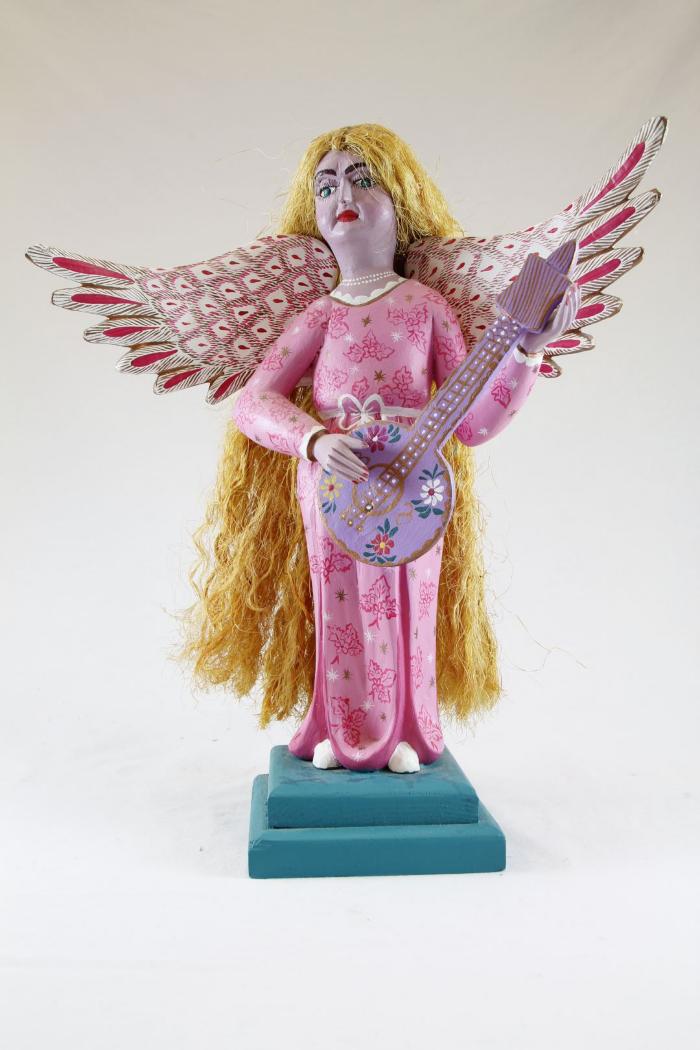 Purple Angel holding Flower (SH100)
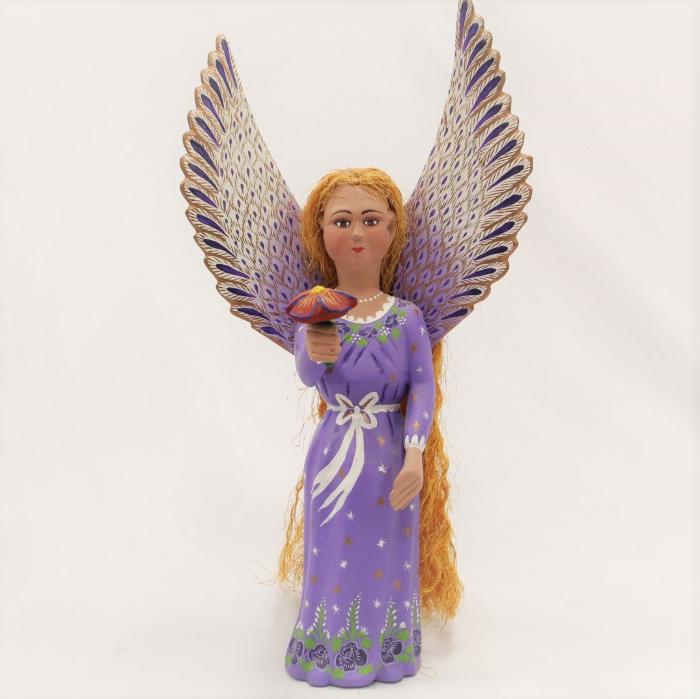 Rat Woodcarving (SH102)
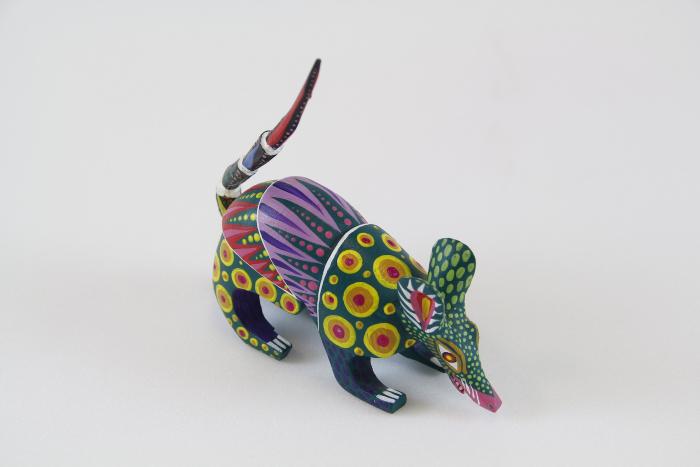